TableShield
Goal is to allow for unmasked interactions- dining, studying….
Harvard is a community. We seek a technical solution to the challenge of allowing unmasked interactions. 
Current guidelines allow for masked people to share space as long as they are at least 6 feet apart. 
We believe we have a design that provides viral isolation that is superior to the masked+6 feet situation, that allows 4 people to share a table.
Need to suppress 3 transmission modes
Droplet dispersal – droplets travel as projectiles through the air, physical barrier (sneeze guard or masks) needed. 
Aerosol dispersal – smaller particulates that are entrained in the air, filtration needed. 
Surface contamination – deposition of the above on surfaces, surface-to-hand-to-face route. Surface cleaning needed.
TableShield concept
Augment sneeze guard partitions with local HEPA filtration.
Draws exhalations through high efficiency particulate filter.
Perform surface cleaning between groups.
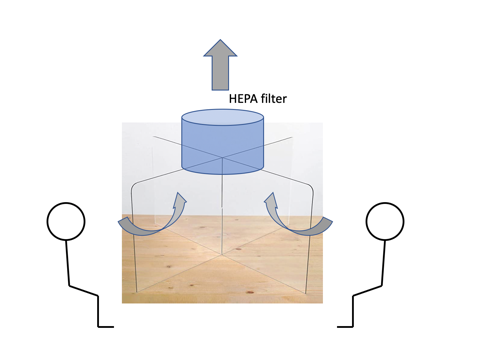 TableShield prototype 1
6 inch diameter axial fan draws air through hole in top plate

Exhaust is vertical
48 inches
TableShield airflow simulations are promising(J. Doyle and L. Anderegg, Harvard physics)
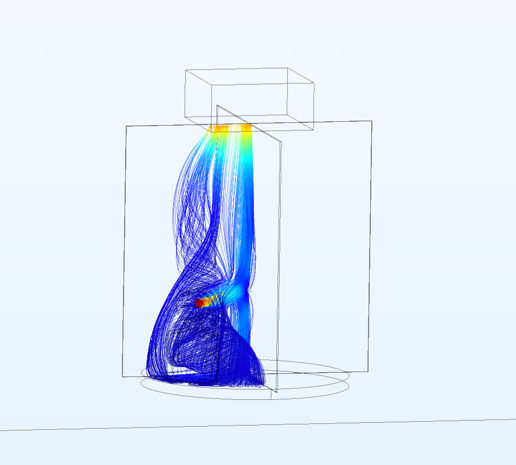 COMSOL airflow stream simulations look very promising.

Physical measurements on prototypes under way.
Technical plan and schedule
Comparison will be to masked interaction at 6 foot separation.

IF we can show aerosol isolation that is superior to that, we consider this a viable method to allow few-hour shared-space mask-off interactions. 

Dec 1 – Dec 15		iterative testing of prototypes, get quotes
Dec 18				design review (EH&S, College, HUHS)
Dec 20 				procurements issued
Jan 4 - 11			local assembly
Jan 12-18			schedule contingency 
Jan 18-22			distribution
Budget estimate- $1300 per unit, installed
48 inch table											$100
need to standardize so all TableShields are the same
https://chiavarisales.com/shop/banquet-tables/square-banquet-tables/48-square-heavy-duty-plywood-banquet-table-metal-edge/ 

Sneeze guard 68 x 68 x 24								$300
Procurement 											
HEPA filter and fan unit, top plate					$500

Labor – 2 hours per unit, $100/hour					$200

Contingency											$200
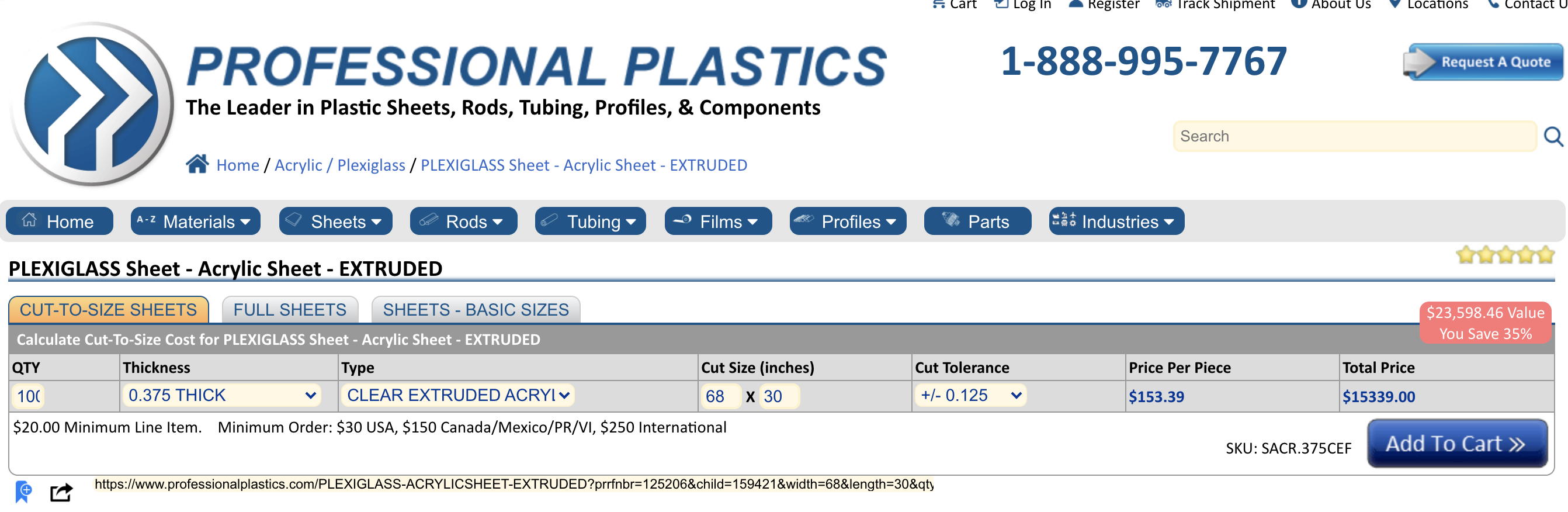 How many? How much money?
Phase 1) Scheduled study spaces, selected break rooms
	Cabot science library							10
	Smith center									20
	break rooms									20
	total											50, 65K$

Phase 2) Residential houses	
	12 Houses, 10 per house						120, 156K$